Lesson 7- Other Patterns of Inheritance
Biology 10
Learning Outcomes
I can distinguish between co-dominance, incomplete dominance, multiple-allele, and polygenic traits.
I can use a Punnett square to determine the probability of genotypes and/or phenotypes for co-dominance, incomplete dominance and multiple allele traits.
2
3/10/2024
Add a footer
Co-Dominance
results when different alleles for the same trait are present in different parts of the organism
examples:  hair colour of calico cats, flowers with different colours on the petals
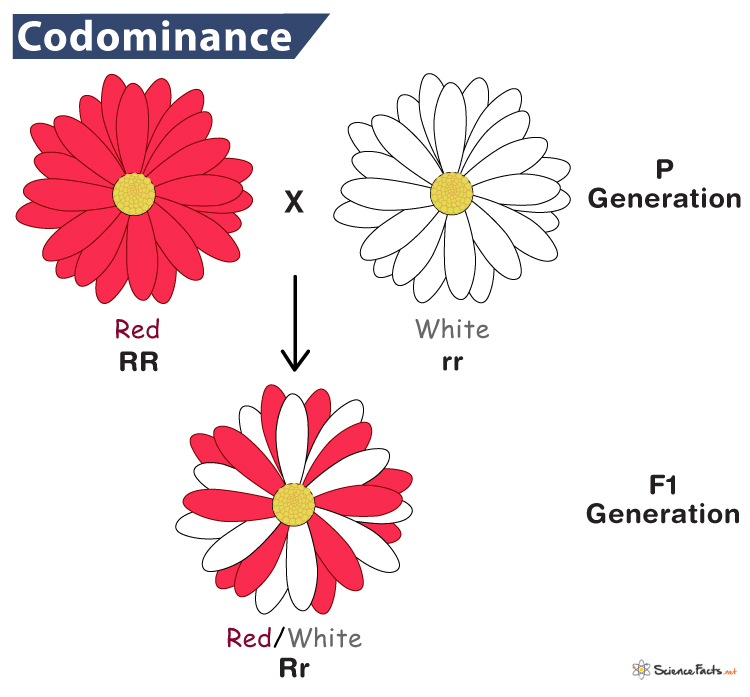 3
3/10/2024
Add a footer
Incomplete Dominance
results when the phenotype of heterozygous individuals is a blending of the dominant and recessive traits
examples:  white and red carnations produce pink carnations.
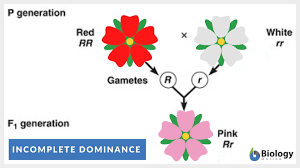 4
3/10/2024
Add a footer
Multiple-Allele Traits
a trait for which there are more than two alleles occurring at the same gene location on a chromosome
Example:	blood typing (3 different alleles)
5
3/10/2024
Add a footer
Multiple-Allele Traits
blood type can be dominant/recessive (IAi or ii) or codominant (IAIB)
if asked, “I” for blood type stands for isoagglutinogen, another term for antigen
in addition to this, blood is also listed as Rh positive or negative
this is an autosomal trait
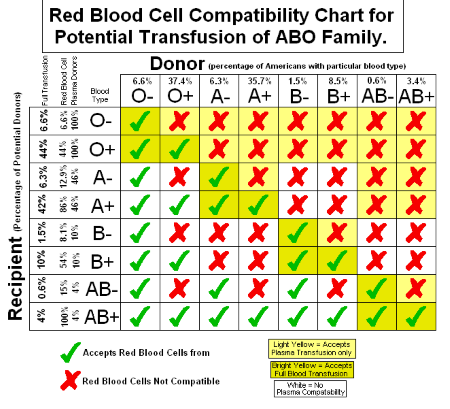 6
3/10/2024
Add a footer
Polygenetic Traits
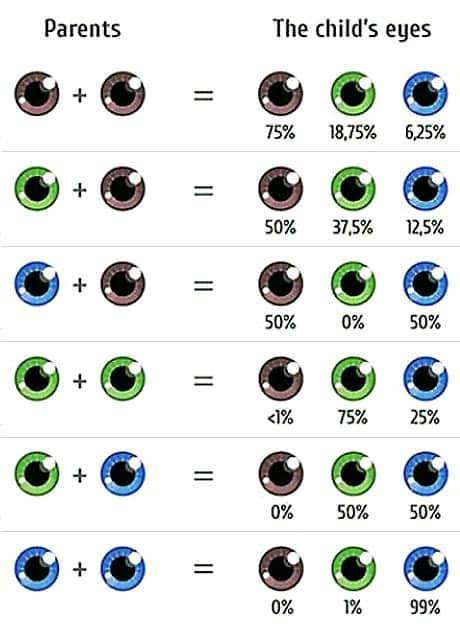 Eye colour
two genes (OCA2 and HERC2) on chromosome 15 have a major role in eye colour – these produce and regulate the amount of melanin (pigmentation) in the iris
less melanin = lighter (blue) eyes
more melanin = darker eyes (brown)
an additional 14 other genes have minor roles in determining smaller variations in eye colour (ex: shades of blue)
7
3/10/2024
Add a footer